Irregular Verbs
Γιατί είναι διαφορετικά  από τα ομαλά;
Ομαλά ρήματα
Ας φανταστούμε 2 σταγόνες με διαφορετικά χρώματα. Το κόκκινο είναι το ρήμα (walk) και το κίτρινο είναι το –ed. Στα ομαλά αυτά ΔΕΝ ενώνονται : walked
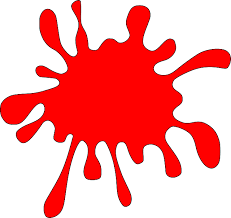 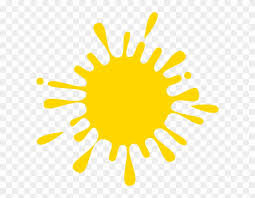 Ανώμαλα ρήματα
Στα ανώμαλα ρήματα αυτές οι δύο σταγόνες ενώνονται και σχηματίζουν ένα νέο χρώμα, δηλαδή ένα νέο ρήμα, το ανώμαλο: do + -ed = did.
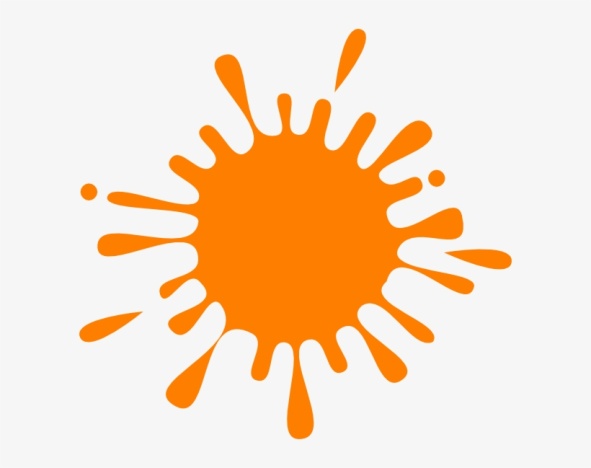 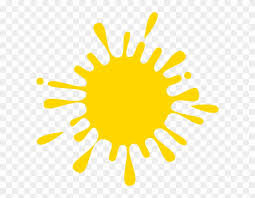 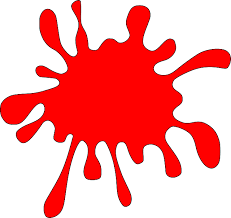 Συμπέρασμα
Άρα, τα ομαλά ρήματα έχουν το –ed ως κατάληξη στην κατάφαση και φαίνεται καθαρά. Play - played
Τα ανώμαλα έχουν το –ed μέσα τους και δεν φαίνεται. Do + -ed = did, go + -ed = went